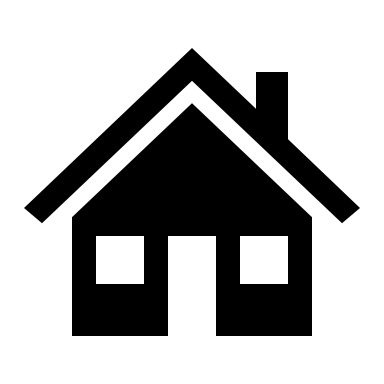 REAL ESTATE INVESTINGRental and LeasingJenna Zech, Leon Clare, Richard Tse, Robert Zhang
EXECUTIVE SUMMARY
Project analysis slide 8
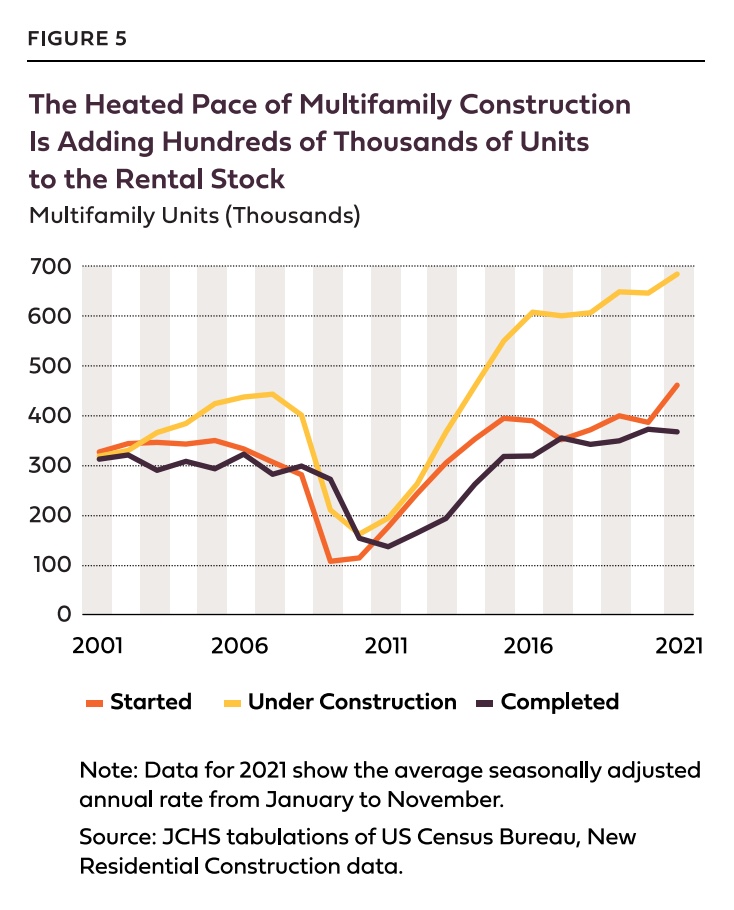 Trends in Multifamily Housing
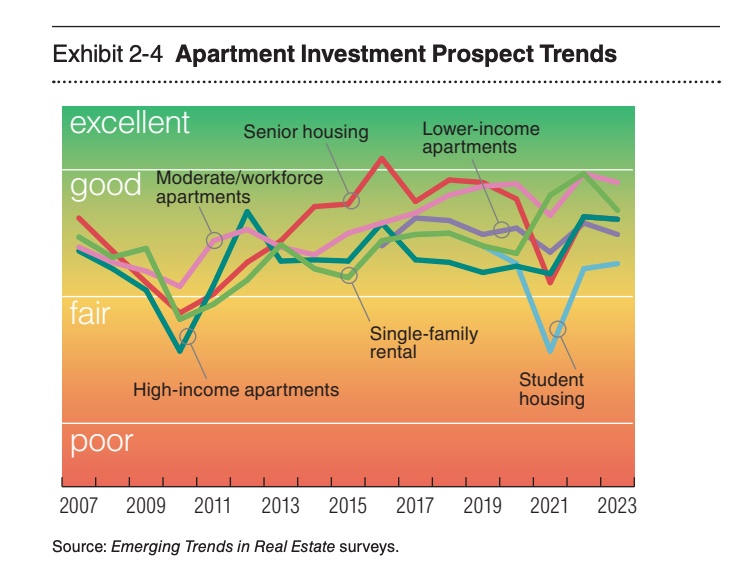 STRENGTH
WEAKNESS
Lorem ipsum dolor sit amet, consectetur adipiscing elit, sed do eiusmod tempor incididunt.
Lorem ipsum dolor sit amet, consectetur adipiscing elit, sed do eiusmod tempor incididunt.
Lorem ipsum dolor sit amet, consectetur adipiscing elit, sed do eiusmod tempor incididunt.
Lorem ipsum dolor sit amet, consectetur adipiscing elit, sed do eiusmod tempor incididunt.
OPPORTUNITY
THREAT
Lorem ipsum dolor sit amet, consectetur adipiscing elit, sed do eiusmod tempor incididunt.
Lorem ipsum dolor sit amet, consectetur adipiscing elit, sed do eiusmod tempor incididunt.
Lorem ipsum dolor sit amet, consectetur adipiscing elit, sed do eiusmod tempor incididunt.
Lorem ipsum dolor sit amet, consectetur adipiscing elit, sed do eiusmod tempor incididunt.
EXECUTIVE SUMMARY
Project analysis slide 3
MARKET
ANALYSIS
MODELS
INVESTMENT SUMMARY
OVERVIEW
"Our vision is to be a preeminent commercial real estate capital solutions provider focused on people and creating cutting edge, unparalleled solutions for our clients. We are 'Where People Matter'."
Our Team is looking at multifamily investments and return. The following models could be used for an individual investor or scaled at a corporate level in REITs or private equity firms like Greystone or Equinix.
Regression

Forecasting

Decision Tree
 
Optimization
15-18% of U.S. GDP is the real estate industry 

1/3 of that is the rental sector

$1.1 T in revenue
Investment: $14 million
($2 million cash &
$12 million loan) 

1,2,3 Bedroom Units
Prediction
Revenue = 1,878,422 (Intercept) + 327.78* (Value Residential) - 29,957.27 * (Home Ownership) + 23.72 * (Household Income Per Capita)
Project analysis slide 5
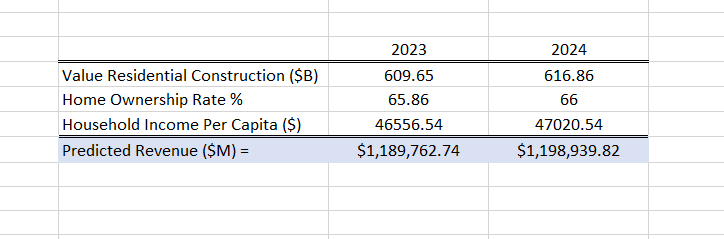 2022 Industry Key Statistic
2023
2024
$1.1TR & $501.2BN
$1,189,762.74M
$1,198,939.82M
Revenue & Profit
Industry Brief
Forecasted Revenue Market
Forecasted Revenue Market
Independent Key Drivers
Project analysis slide 2
HOUSEHOLD PER CAPITA ($)
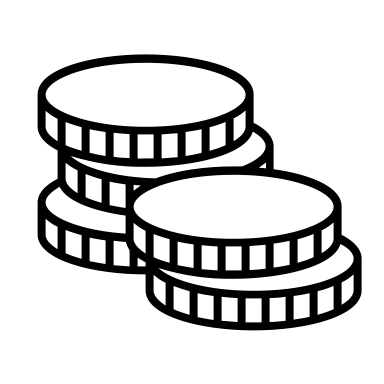 VALUE OF RESIDENTIAL CONSTRUCTION ($B)
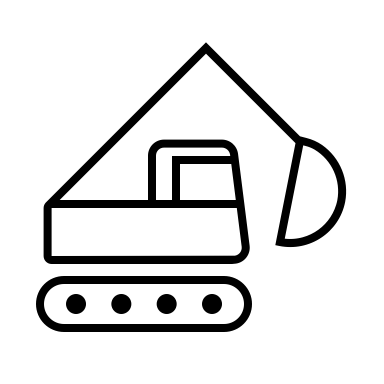 Rental 
Revenue
10-YEAR TREASURY 
YEILD RATE (%)
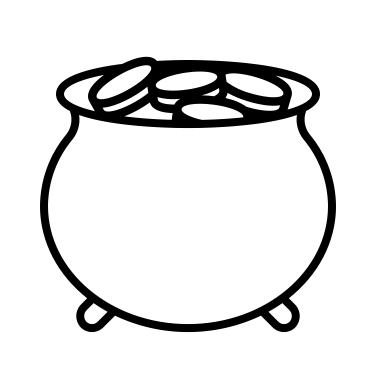 HOME OWNERSHIP RATE (%)
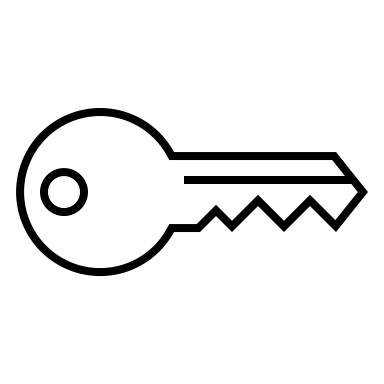 RENTAL VACANCY 
RATE (%)
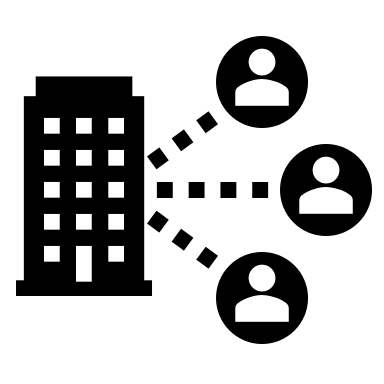 Initial Regression Model
Project analysis slide 5
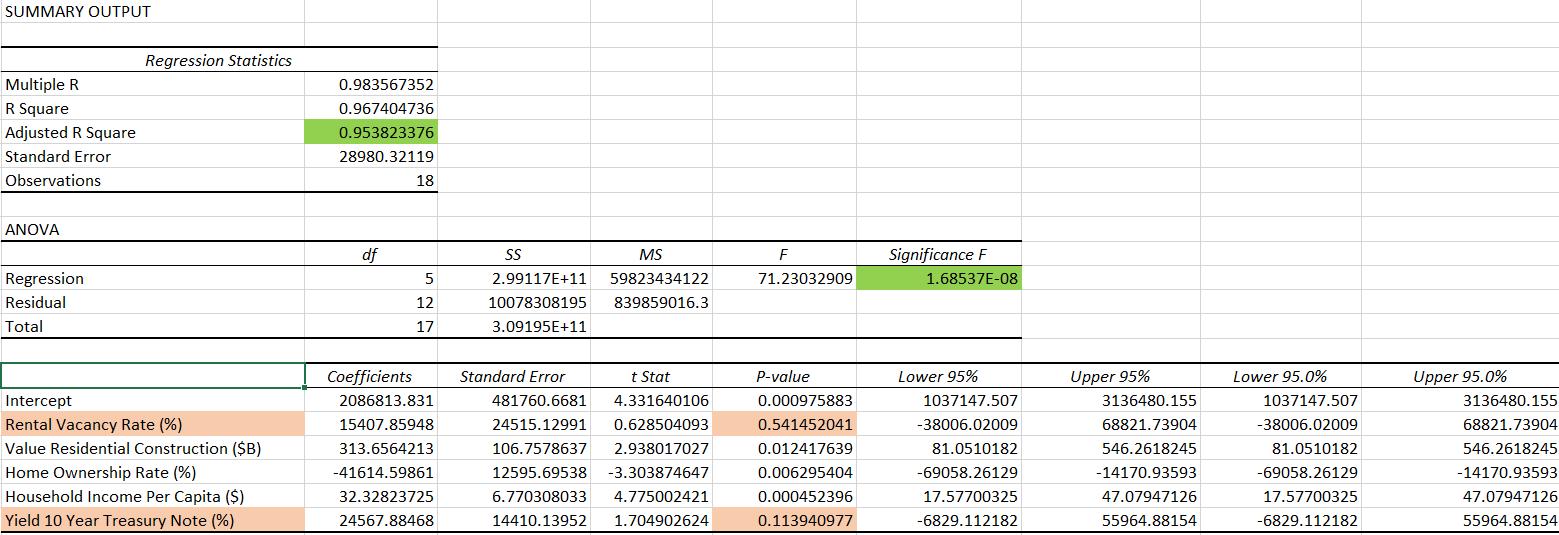 Adjusted R Square
Rental Vacancy Rate (%)
10-Year Treasury Yield Note
.9538
P-Value: 0.541
P-Value: 0.1139
The model is a linear fit. It also has a strong Significance F
There is no statistically significant relationship between Rental Revenue and Rental Vacancy Rate.
There is no statistically significant relationship between Rental Revenue and 10-year treasury yield.
Initial Scatter Plot
Project analysis slide 5
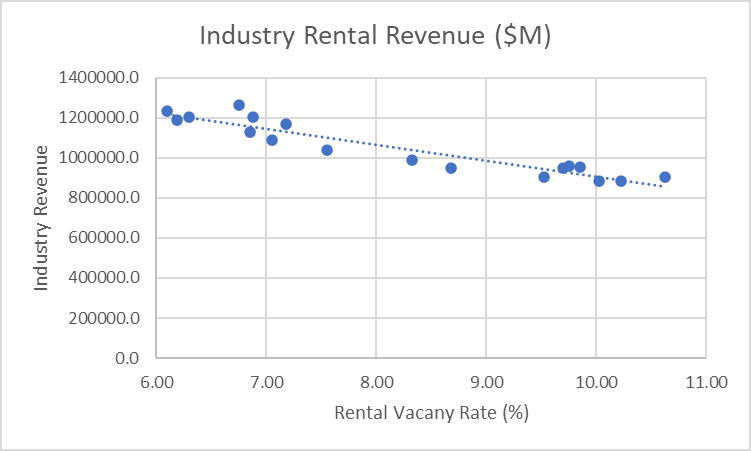 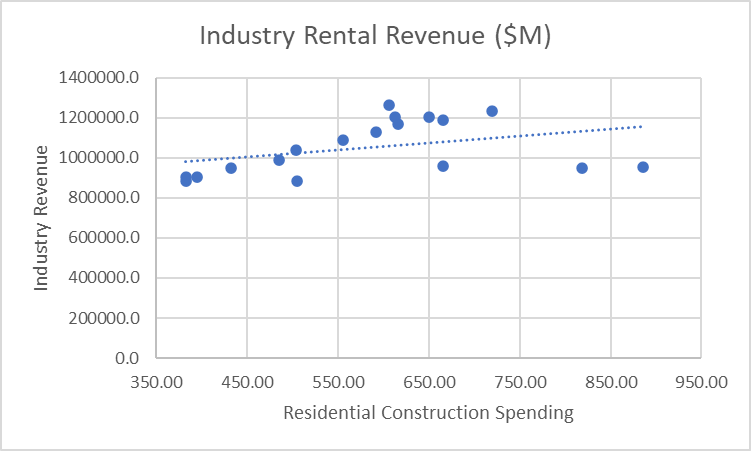 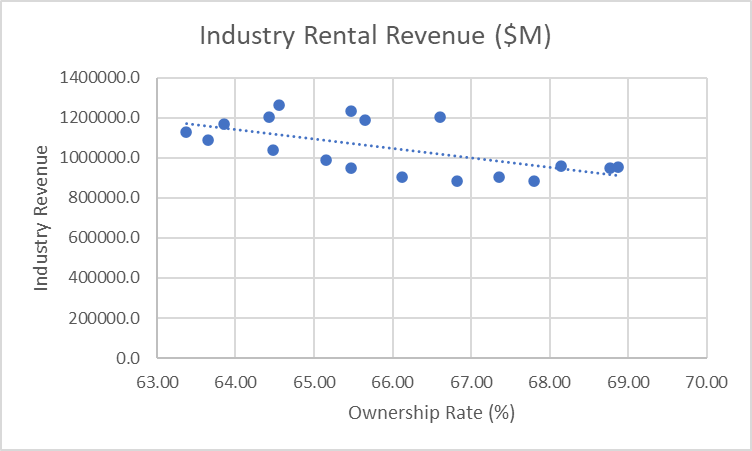 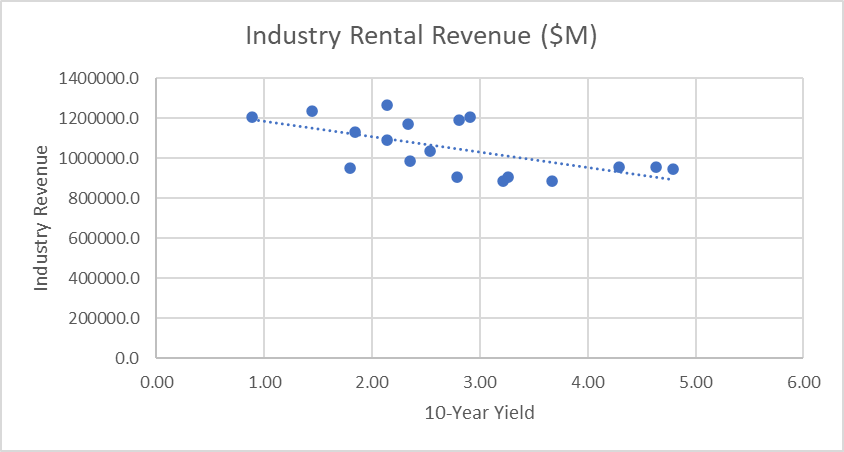 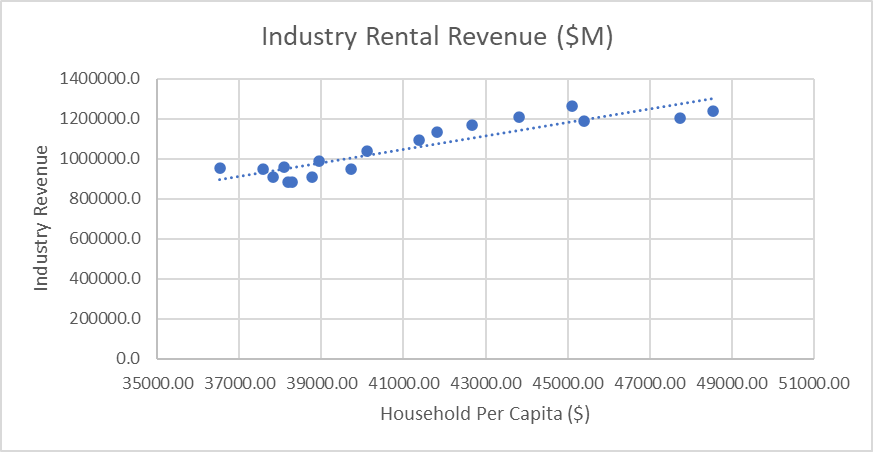 Ownership Rate
Residential Construction
Household Per Capita
Trending down
Trending up
Trending up
More money per household, the more money into industry revenue
The more homeowners, the less people renting
The more homes built, the more homes for rent
MODIFIED DRIVERS
Project analysis slide 2
HOUSEHOLD PER CAPITA ($)
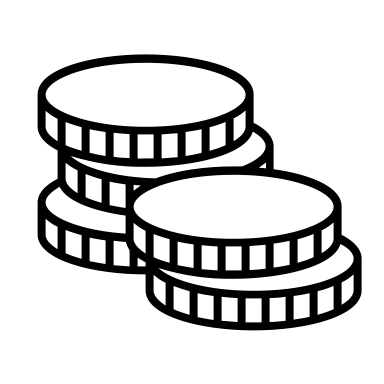 Rental 
Revenue
HOME OWNERSHIP RATE (%)
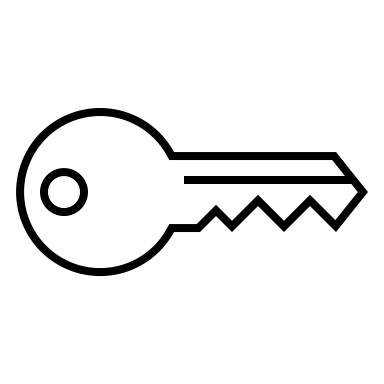 VALUE OF RESIDENTIAL CONSTRUCTION ($B)
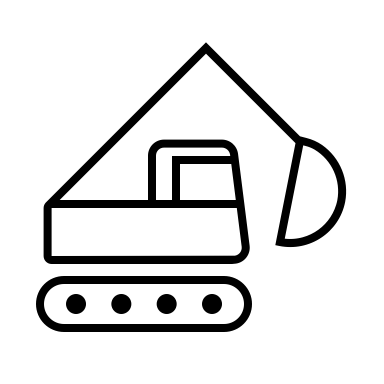 Modified Regression Model
Project analysis slide 5
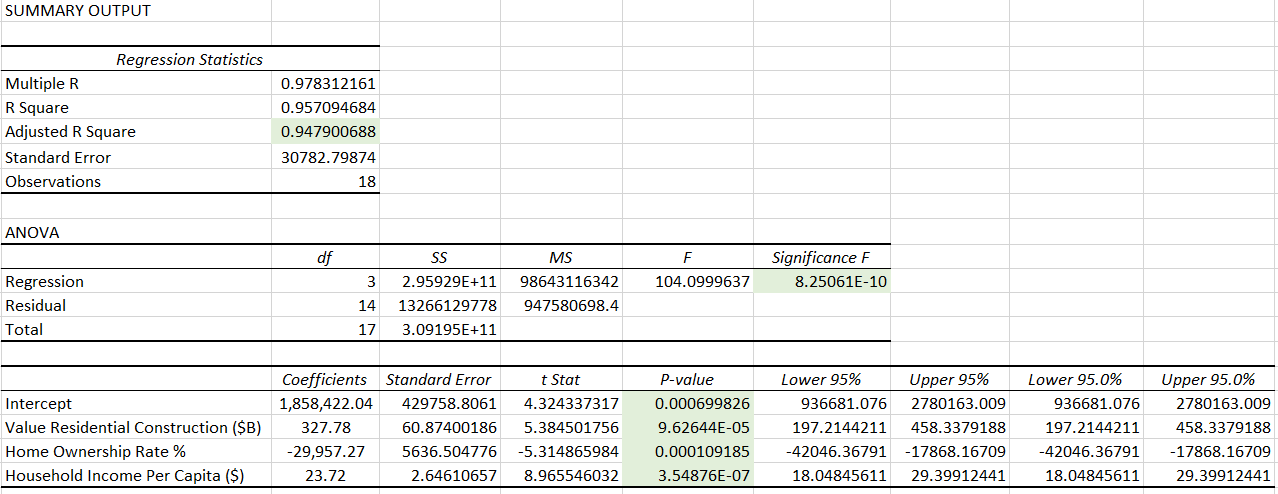 Adjusted R Square
Coefficients Story
All Variables
94.79%
P-Value Under: 0.05
$327.78, -2957.27, $23.72
Residential Construction: For every $B in additional construction, rental revenue increases by about $328M
Home Ownership: For every 1% increase, rental revenue decreases by $29.96B. Inverse Relationship
Per Capita: For every $1 HH increase, rental revenue increases $23.72M
The variation in Rental Revenue is accounted for by the variation of the three independent variables
All variables have a strong relationship. This is the best-fit model
Objection Function & Constraints
Project analysis slide 11
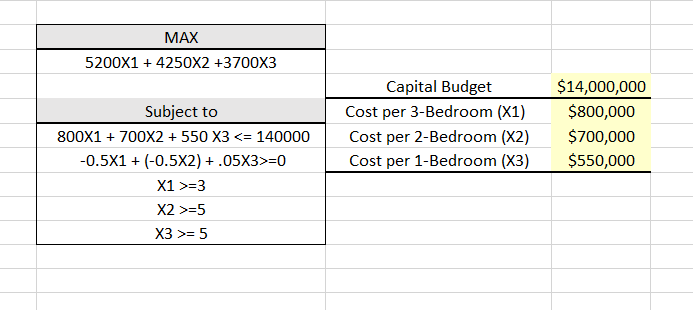 Constraints

1 BR would be easiest to rent. 3BR is the hardest to rent 

Want ½ of the total purchase to be 1BR

Minimum:
(3) 3BR, (5) 2BR, (5) 1BR
OPTIMIZING PROFIT
LINEAR PROGRAMMING
Project analysis slide 5
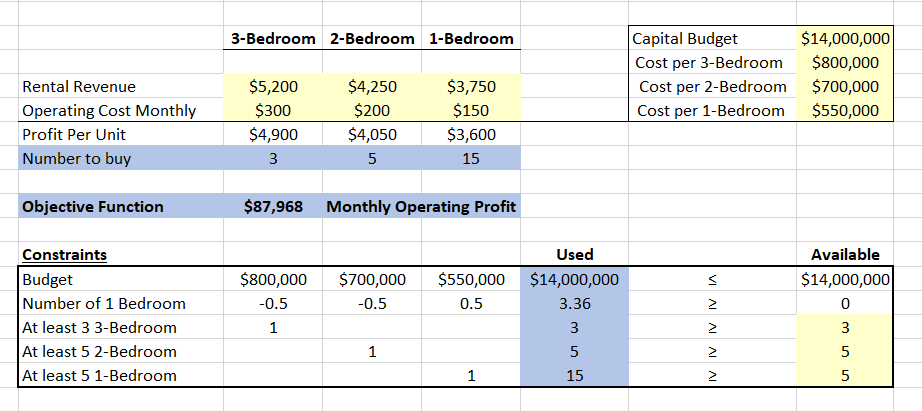 Capital Budget
Constraints
MONTHLY PROFIT
$14M
$87,968.00
½ of investment to be 1BR
1 BR would be easiest to rent. 3BR is the hardest to rent 
Minimum:
(3) 3BR, (5) 2BR, (5) 1BR
Capital Budget to Spend
Optimized Homes to Acquire
(3) 3 Bedrooms
(5) 2 Bedrooms
(15) 1 Bedroom
Expected Profits
Project analysis slide 11
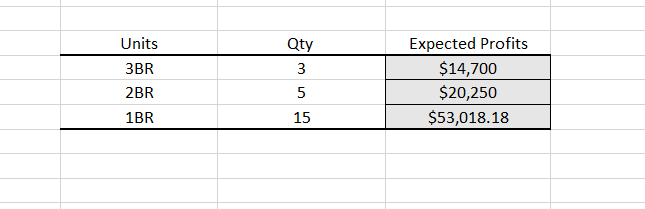 TOTAL MONTHLY PROFIT

$87,968.00

Optimized Homes to Acquire
(3) 3 Bedrooms
(5) 2 Bedrooms
(15) 1 Bedroom

We know the house mix through linear programming and seeking a $12M mortgage.
SENSITIVITY REPORT
Project analysis slide 5
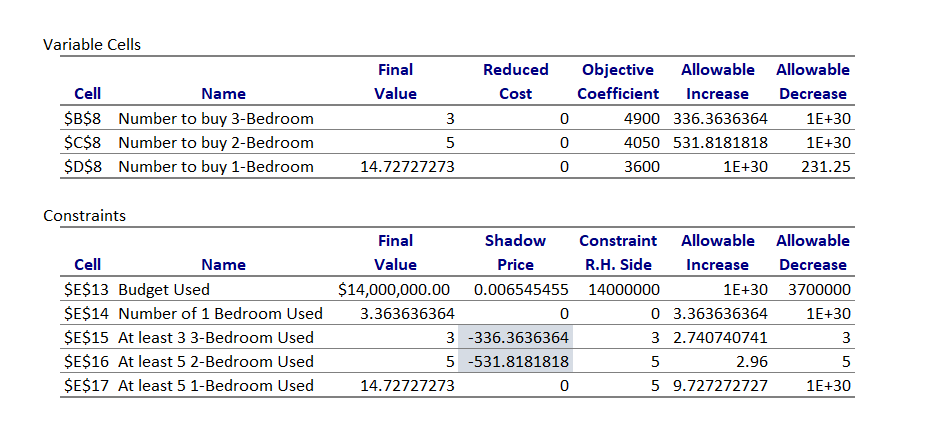 3 Bedrooms
2 Bedrooms
Allowable Increase
Shadow Price: -$336.36
Shadow Price: -$531.82
Up to 2
Increase rent by $336.36. We can purchase an additional 3BR.
Increase rent by $531.82. We can purchase an additional 2BR.
Allowable Increase 3BR: 2.74
Allowable Increase 2BR: 2.96
MORTGAGE RATE DECISION
Decision Tree
Project analysis slide 10
Financing
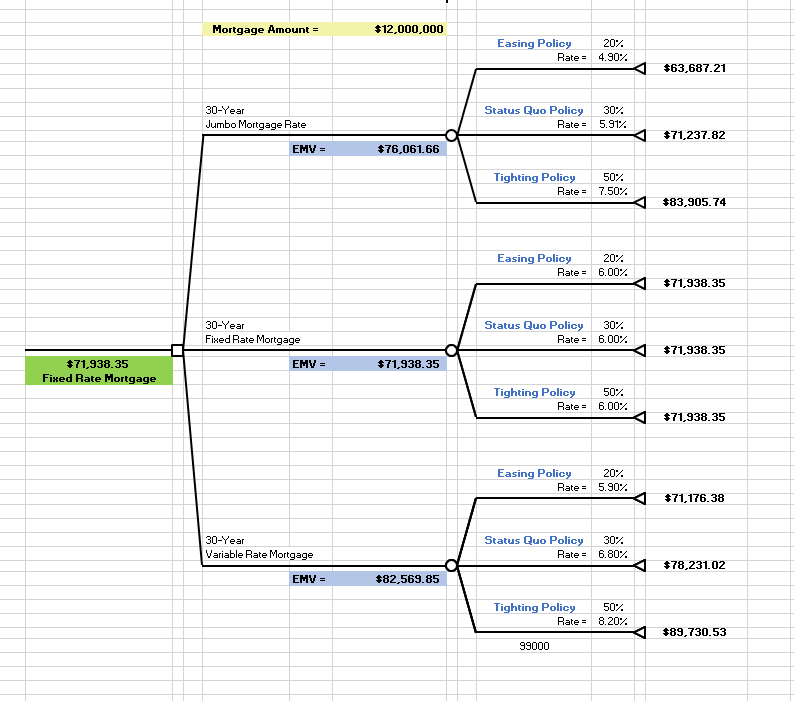 Finance: $12M
Cash Flow: $2M
Mortgage Types
PMT (Rate/12, 30 *12, Mortgage Amt)
Jumbo Rates: 4.90%, 5.91%, 7.50% 
Fixed Rates: 5.99%
Variable Rate: 5.90%, 6.80%, 8.20%
Rate Policies Condition
Easing, Same, or Tighten
20% chance of Easing
30% chance of Same
50% chance of Tighten
Best Result
Payment Per Month: $71,938.35
Fixed Mortgage Rate: 5.99%
PROFITS
Project analysis slide 2
MONTHLY REVENUE
$87,968.00
MONTHLY PROFIT
$16,029.65
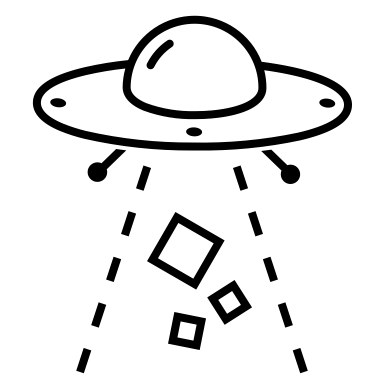 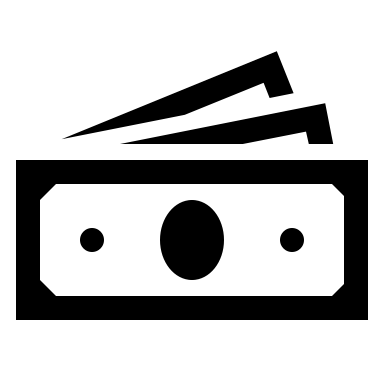 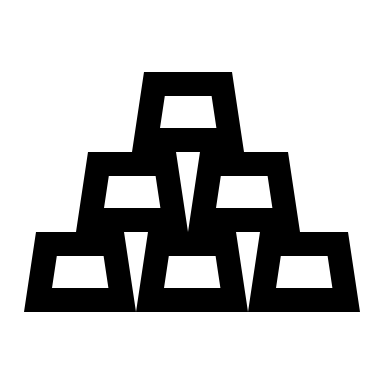 MONTHLY MORTGAGE PAYMENT
$71,938.35
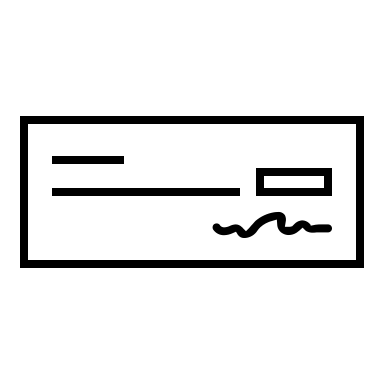 ANNUAL PROFIT
$192,355.80
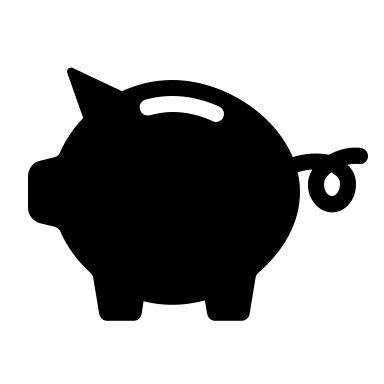 Thank You